Revision of 5.1
This is our new English teacher whose name is Maja.
	Defining relative clauses
WHO/THAT
WHICH/THAT
WHOSE
Reading
What is the text about?
 What kind of programmes does ABL TV station produce?
 Where is the island of Djerba?
 What is it famous for?
Vocabulary
Vivid 
Mainland
Orchard
Scent 
 Appeal to
HOME IS WHERE THE HEART IS
Do you have any relatives or friends who live abroad?
 Do some of them go to school?
 Are among them those who attend school?
 Do you know anything about their school?
Student’s book, page 57
Read the text and put the words in the correct place.

	however		tradition		
attract 		who		expensive
Read the text again and answer the questions at the page 58
1 Tourists usually visit magnificent buildings such as Basilica Palladiana and Teatro Olimpico.
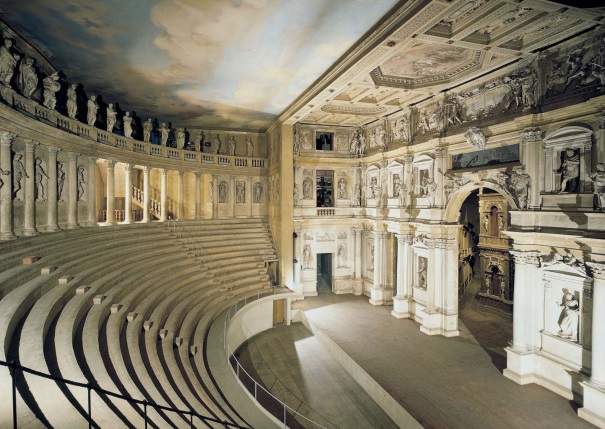 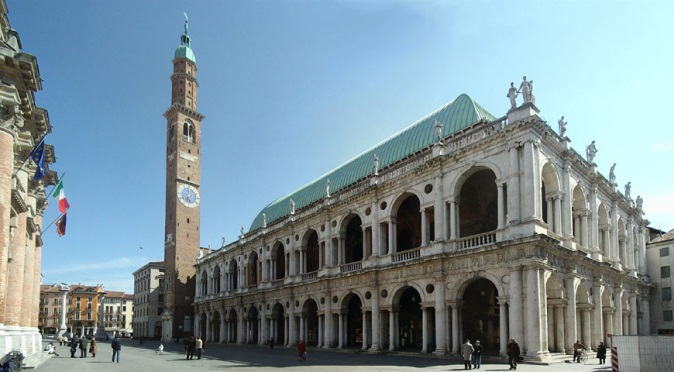 2 Students can attend Serbian Language, My country, the Basics of Serbian Culture and religious classes. 
3 Ms. Abadic is a teacher.
4 These classes are useful because the children can learn about their home country and tradition.
5 It is good to learn about home country because you keep your tradition alive.
Vocabulary, page 58
cheerful and friendly –

have existed for some time in the past –
get something; to accept or start to use something new –
a person’s family background –
JOVIAL /ˈdʒəʊ.vi.əl/
DATE BACK
ADOPT
ORIGIN  /ˈɒr.ɪ.dʒɪn/
adopt
jovial
dates back
established
origin
1 The magnificent cathedral 		   to the 17th century.
2 All children 		their first language without much difficulty.
3 Her family is of Italian 		but they have lived in the USA for many years.
4 They wanted to		    a college in that small town but it wasn’t approved.
5 I think that people in Greece are relaxed and 		     .
Exercise 3, page 58
Jovial people
Date back
Lie in the fact
Keep in touch
Keep tradition alive
Adopt a language
Do  your best
Home country
True identity
Continue education
Non-defining relative clauses
Ms. Olivera Abadic, who is a Serbian language teacher, works in one school of this kind in Vicenza.
 The Teatro Olimpico, which is famous theater in Vicenza, is from the 16th century.
THAT
 Many children, whose parents are of Serbian origin, like this school in Vicenza.
A few/few and a little/little
a few/ a little 
 enough to complete an action
few / little 
 not enough
We have a few eggs so we can make a cake.
There is little sugar. We should go to the supermarket to buy some.
HOMEWORK

WORKBOOK, 
PAGES 48 AND 49
http://www.letshavefunwithenglish.com/games/relative_pronouns/index.html
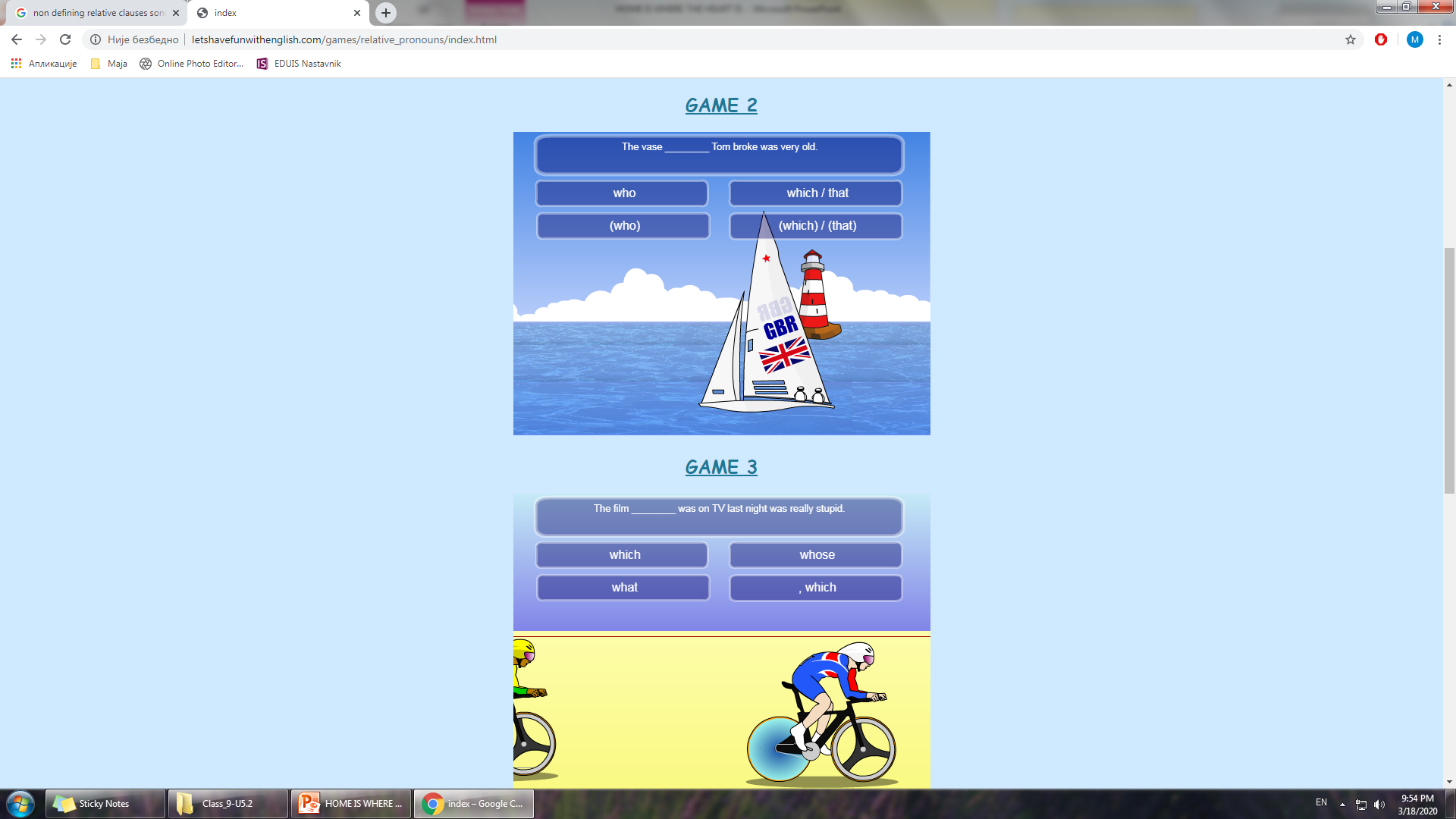 https://www.englisch-hilfen.de/en/exercises/pronouns/relative_pronouns.htm
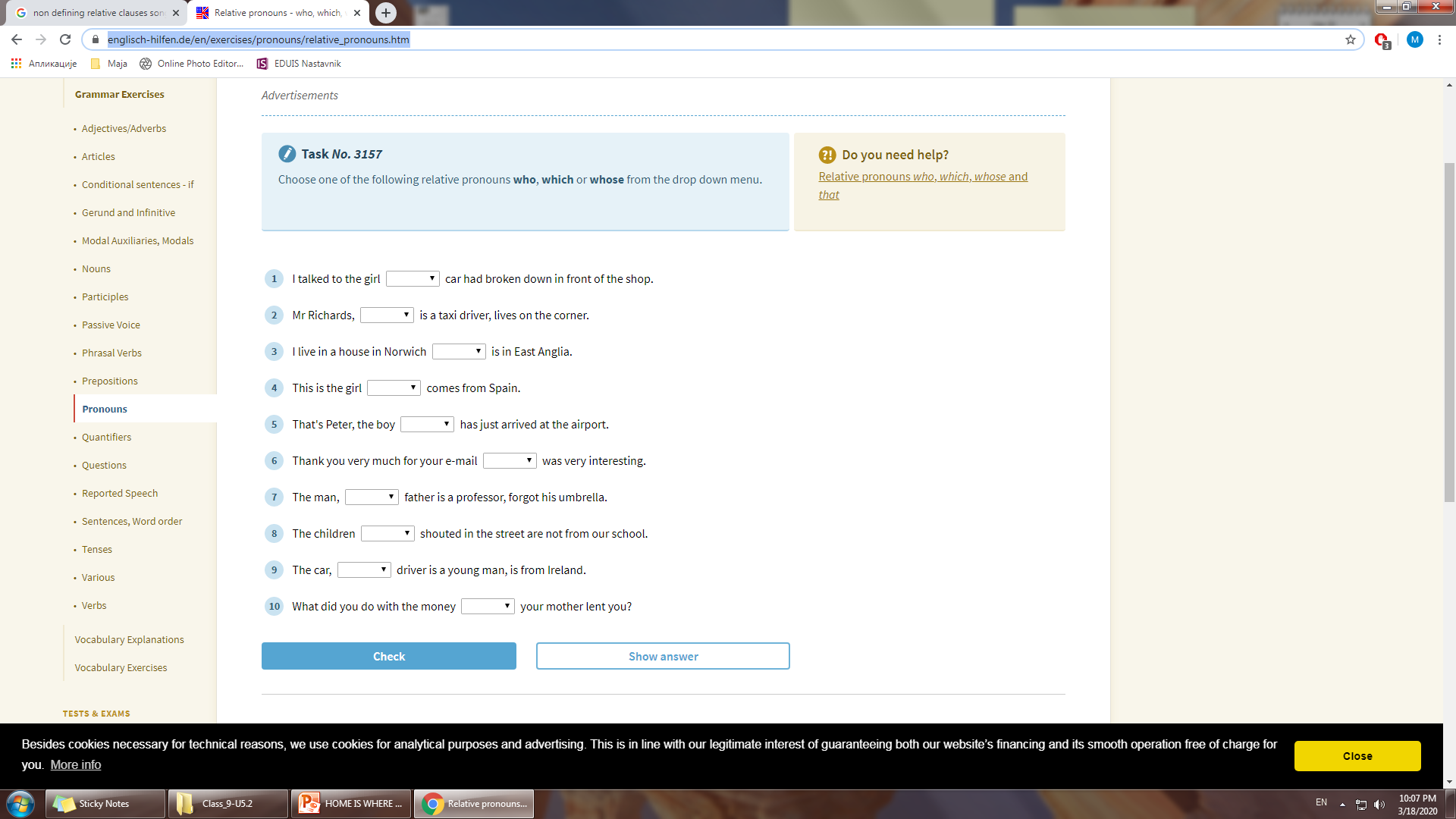